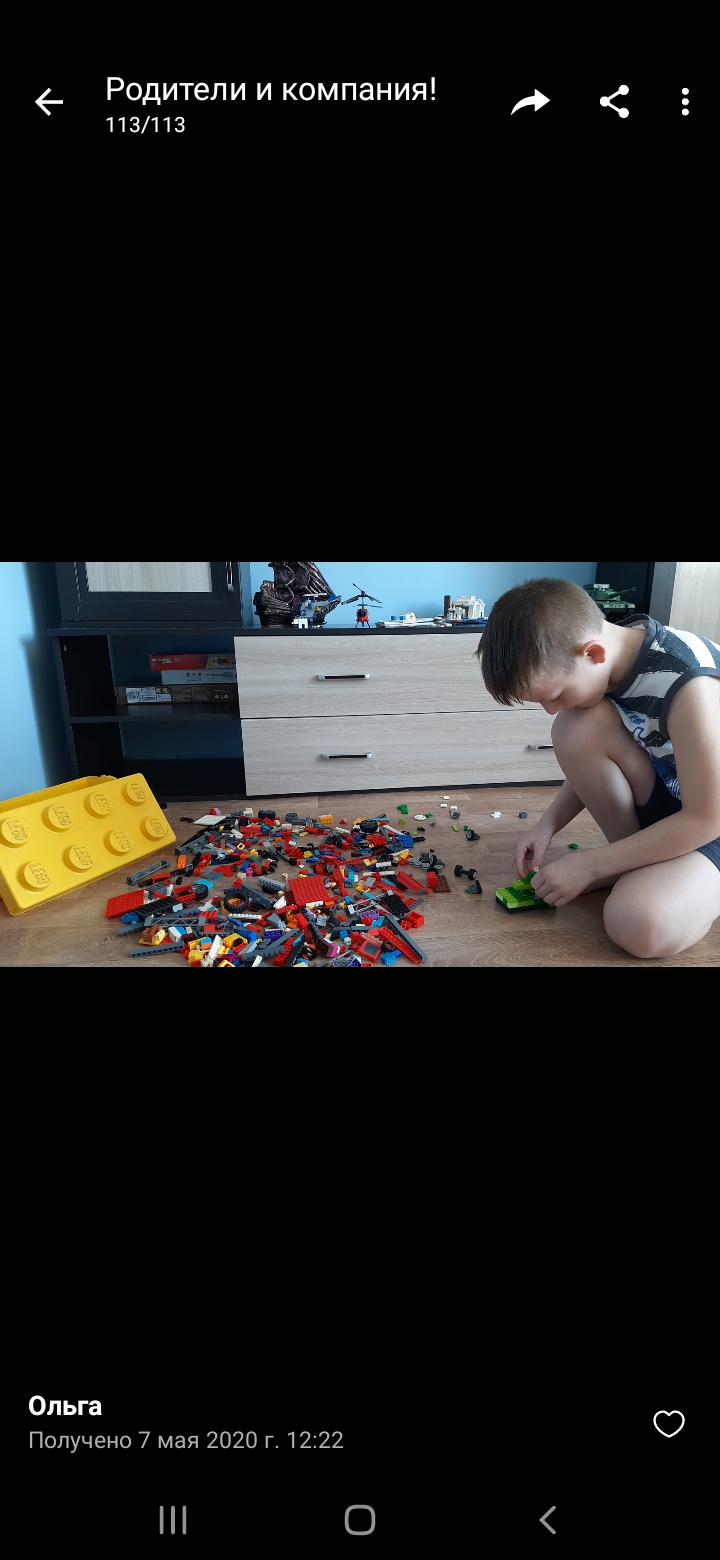 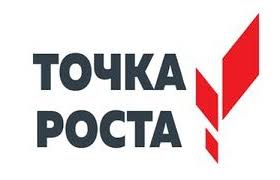 Внимание!!! 
с 8 мая по 15 мая
конкурс видеороликов «Парад Победы»
1) сконструируй военную технику и сфотографируй
2) сделай видеоролик из фото 
     (не забудь указать свою фамилию, имя и класс)
3) пришли видеоролик организатору конкурса 
      i_maxmutov@bk.ru
      https://vk.com/izatmakhmutov
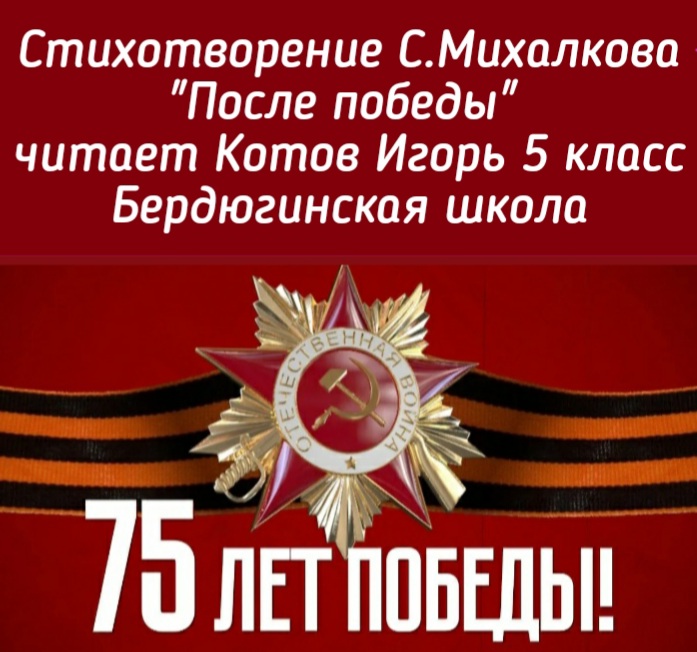 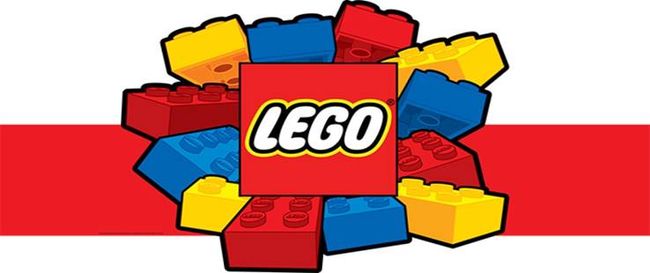